Covenant HealthPresentsCritical Communications: A Weekly Physician UpdateDecember 28, 2020
PHYSICIANS
 

Accreditation Statement: 
The Covenant Health is accredited by the Texas Medical Association (TMA) to provide continuing medical education for physicians. 


Credit Designation Statement: 
The Covenant Health designates this live CME activity for a maximum of 1.0 AMA PRA Category 1 Credit(s)™.  Physicians should claim only the credit commensurate with the extent of their participation in the activity.
Disclosures of Commercial Interest
The speakers and planners of this activity 
have no relevant financial interests
Disclosures
This activity is provided by 
Covenant Health

No commercial support has been received.

No products will be endorsed.

Speakers will notify the audience if off label drug use will be discussed.
CME Credit was only approved for the Live Teams meeting
To receive credit for this continuing education activity, the participant must:

Make sure you are logged into your Teams account, if you are signed in with a group provide attendee’s First and Last name(s) in the comments section.

If you are calling into the Teams meeting you MUST text your First & Last Name to (806) 252-4735. This will ensure you are added to the sign in sheet to receive CME Credit.

You will receive an email by Wednesday following the call from the CME department with further instructions on claiming your certificate.
Reflection
Craig D. Rhyne, MD FACS
The Premise
“Most important innovations –in modern times at least–arrive in clusters of simultaneous discovery”

He defines this as the
 “Adjacent Possible”
The Adjacent Possible, and the things we take for granted
Natural “glass” was cloudy and tinted in color
Experimentation created “transparent” glass…light went right through

Without the discovery of GLASS
We wouldn’t have 
transparent window panes
drinking “glasses”
Light refraction, color spectrums
Curved glass, created even more possibilities
Magnification
Magnification
Without magnification…
We would not be able to read beyond the age of about 40
We would not have any real knowledge of the solar system, the milky way (other than mythology), and the universe as a whole

We would not have microscopes
No knowledge of microbes
No knowledge of cell structures
No understanding of the germ theory of disease
The Adjacent Possible
Germ theory
Bacteria
Prions
Viruses

Without the discovery and refinement of glass, the world as we know it would not exist.  One discovery has led to another, then another, then another…..and on and on!
The Adjacent Possible and Vaccine Development
These things had to “BE” before we could react as quickly as we have:
Watson and Crick’s discovery of DNA
Understanding of RNA as a product of ”signal” from DNA
Understanding of protein synthesis from mRNA
Knowledge of cell membranes
Mapping of genomes
Creation of the “INTERNET”
All of these led to the ADJACENT POSSIBLE for mRNA Vaccine production
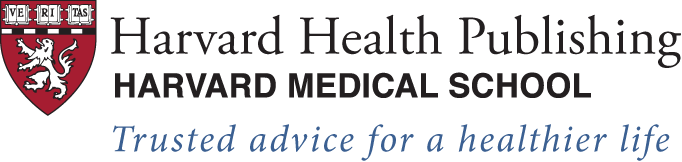 Covid-19 Vaccine
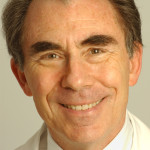 Anthony Komaroff, MDEditor in Chief, Harvard Health Letter
The Back Story
A Safety Message
Early steps toward mRNA vaccines
About 30 years ago, a handful of scientists began exploring whether vaccines could be made more simply. What if you knew the exact structure of the mRNA that made the critical piece of a virus’s protein coat, such as the spike protein of the COVID-19 virus?
It is relatively easy to make that mRNA in the laboratory, in large amounts. What if you injected that mRNA into someone, and the mRNA then traveled through the bloodstream to be gobbled up by immune system cells, and then those cells started to make the spike protein? Would that educate the immune system?
Overcoming obstacles in creating mRNA vaccines
While the concept seems simple, it required decades of work for mRNA vaccines to overcome a series of hurdles. First, scientists learned how to modify mRNA so that it did not produce violent immune system reactions. Second, they learned how to encourage immune system cells to gobble up the mRNA as it passed by in the blood. Third, they learned how to coax those cells to make large amounts of the critical piece of protein. Finally, they learned how to enclose the mRNA inside microscopically small capsules to protect it from being destroyed by chemicals in our blood.
Along the way, they also learned that, compared to traditional vaccines, mRNA vaccines can actually generate a stronger type of immunity: they stimulate the immune system to make antibodies and immune system killer cells — a double strike at the virus.
Then along came COVID-19
So, 30 years of painstaking research allowed several groups of scientists — including a group at Pfizer working with a German company called BioNTech, and a young company in Massachusetts called Moderna — to bring mRNA vaccine technology to the threshold of actually working. The companies had built platforms that, theoretically, could be used to create a vaccine for any infectious disease simply by inserting the right mRNA sequence for that disease.

Then along came COVID-19. Within weeks of identifying the responsible virus, scientists in China had determined the structure of all of its genes, including the genes that make the spike protein, and published this information on the Internet.
Within minutes, scientists 10,000 miles away began working on the design of an mRNA vaccine. Within weeks, they had made enough vaccine to test it in animals, and then in people. Just 11 months after the discovery of the SARS-CoV-2 virus, regulators in the United Kingdom and the US confirmed that an mRNA vaccine for COVID-19 is effective and safely tolerated, paving the path to widespread immunization. Previously, no new vaccine had been developed in less than four years.
No scientific breakthrough stands alone
Already, mRNA vaccines are being tested for other infectious agents, such as Ebola, Zika virus, and influenza. Cancer cells make proteins that also can be targeted by mRNA vaccines: indeed, recent progress was reported with melanoma. And theoretically, mRNA technology could produce proteins missing in certain diseases, like cystic fibrosis.
Like every breakthrough, the science behind the mRNA vaccine builds on many previous breakthroughs, including:
understanding the structure of DNA and mRNA, and how they work to produce a protein
inventing technology to determine the genetic sequence of a virus
inventing technology to build an mRNA that would make a particular protein
overcoming all of the obstacles that could keep mRNA injected into the muscle of a person’s arm from finding its way to immune system cells deep within the body, and coaxing those cells to make the critical protein
and information technology to transmit knowledge around the world at light-speed.
Covid-19 Vaccine
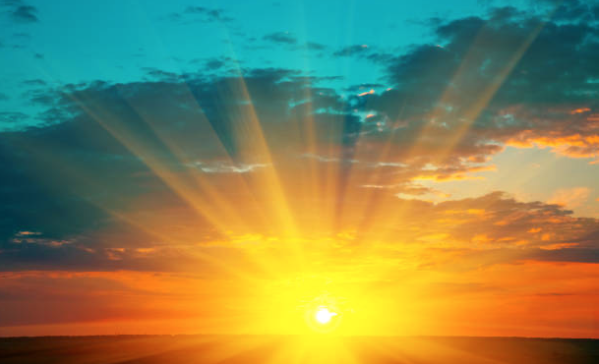 A NEW DAY HAS DAWNED
What is it, exactly?
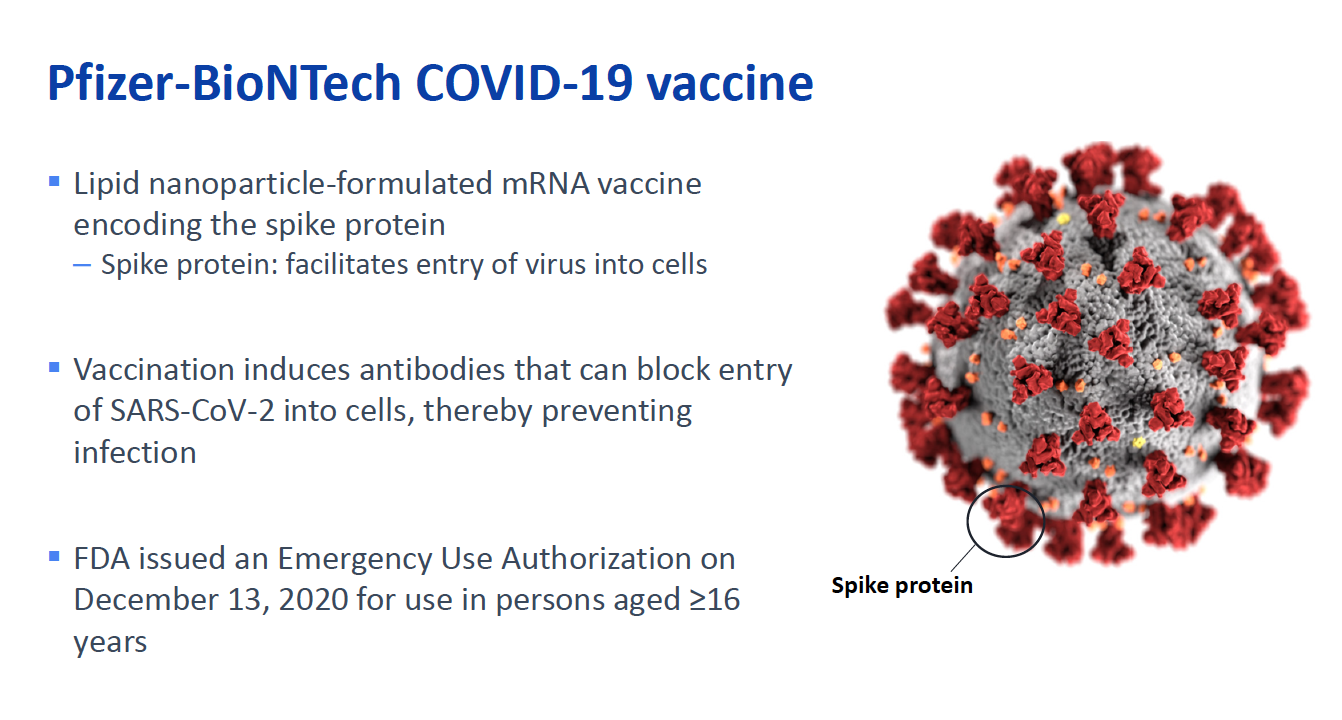 What Type of Vaccine?
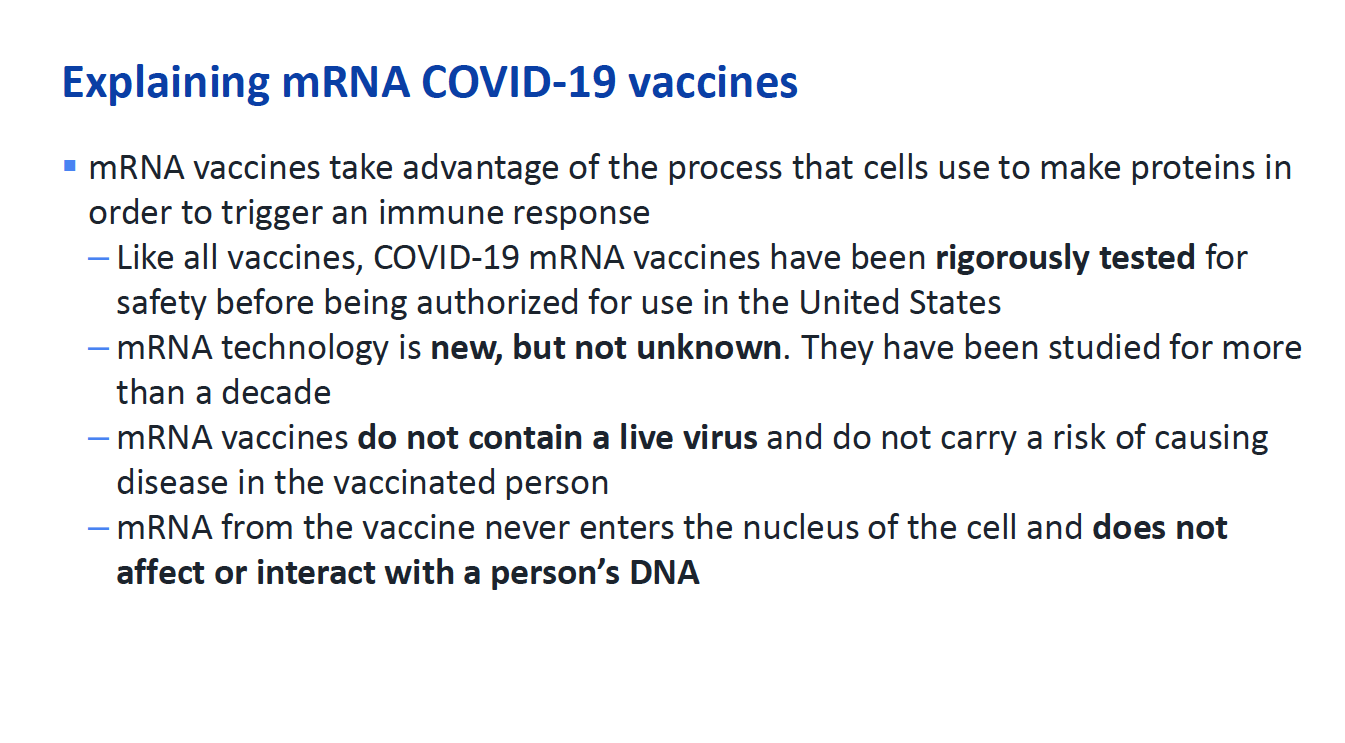 Will it become part of my DNA permanently ?
X
How is it given?
Does it matter which vaccine I get now and later?
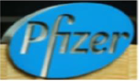 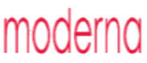 ≠
Can I get the Flu Shot and Coronavirus vaccines at the same time?
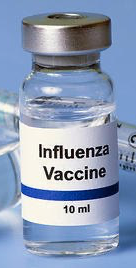 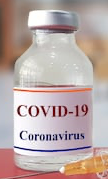 What if I have already had Covid-19?
What if I have it NOW?
What if I received Antibody Therapy? (B-MAB or Regeneron)
Can I take the Vaccine if I have a recent exposure?
What if I have a chronic medical condition?
I am immunocompromised…Does that exclude me?
Is it safe in Pregnancy?
I am currently breastfeeding…..can I still take the vaccine?
What are the side effects?
Does this vaccine really work?
What should I do AFTER I receive the vaccine?
What about the new strain identified in Great Britain?
SARS-CoV-2 VOC 202012/01 or B.1.1.7
Other Mutations in this Variant
Implications
Contraindications
It will take time for us to climb out of this hole
Current Regional Covid-19 Census
STATE
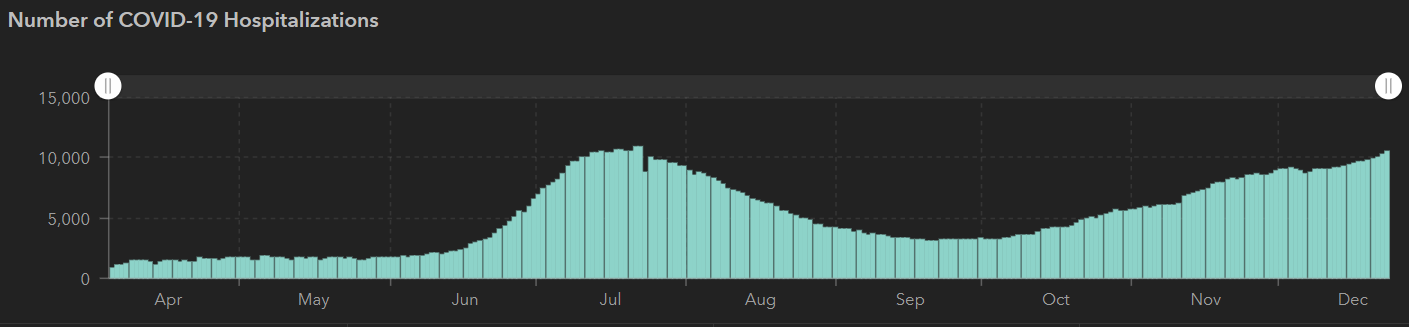 10,886
12/27
10,893
7/22
10,009
12/21
COUNTY
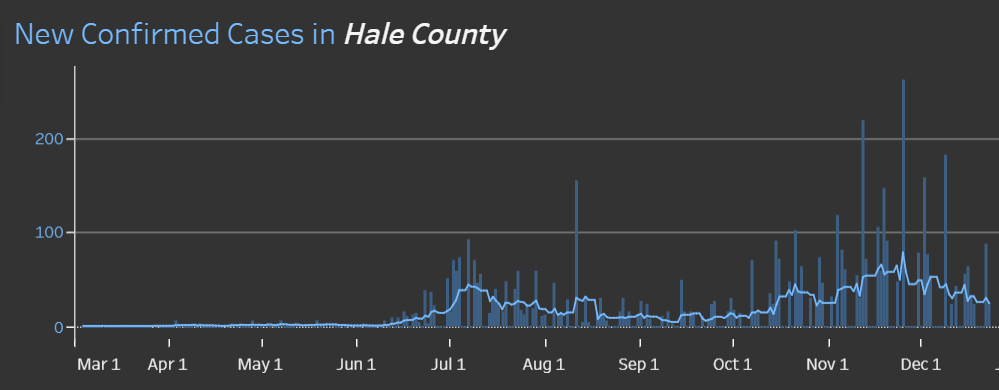 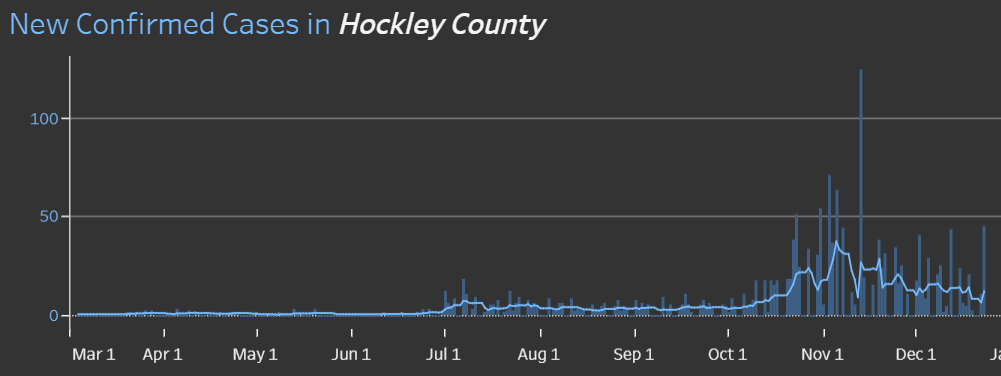 45 new 12/22
87  new 12/21
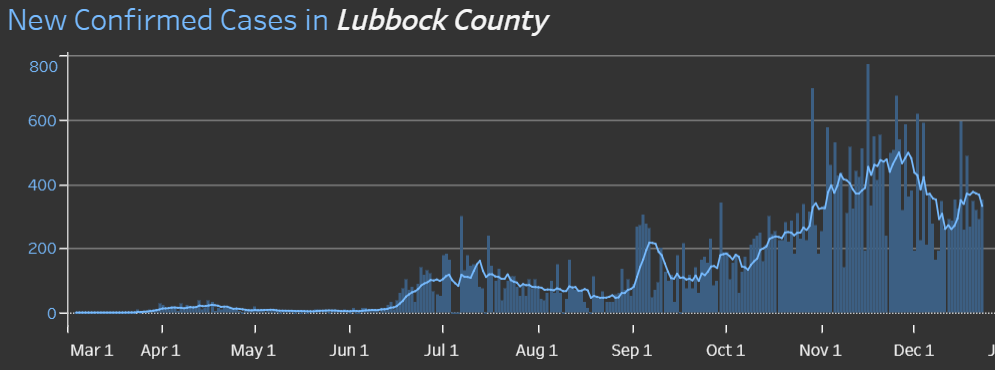 418 new 12/23
14.4 % 
Positivity Rate
COVID+ HOSPITALIZATIONS BY TSA ID
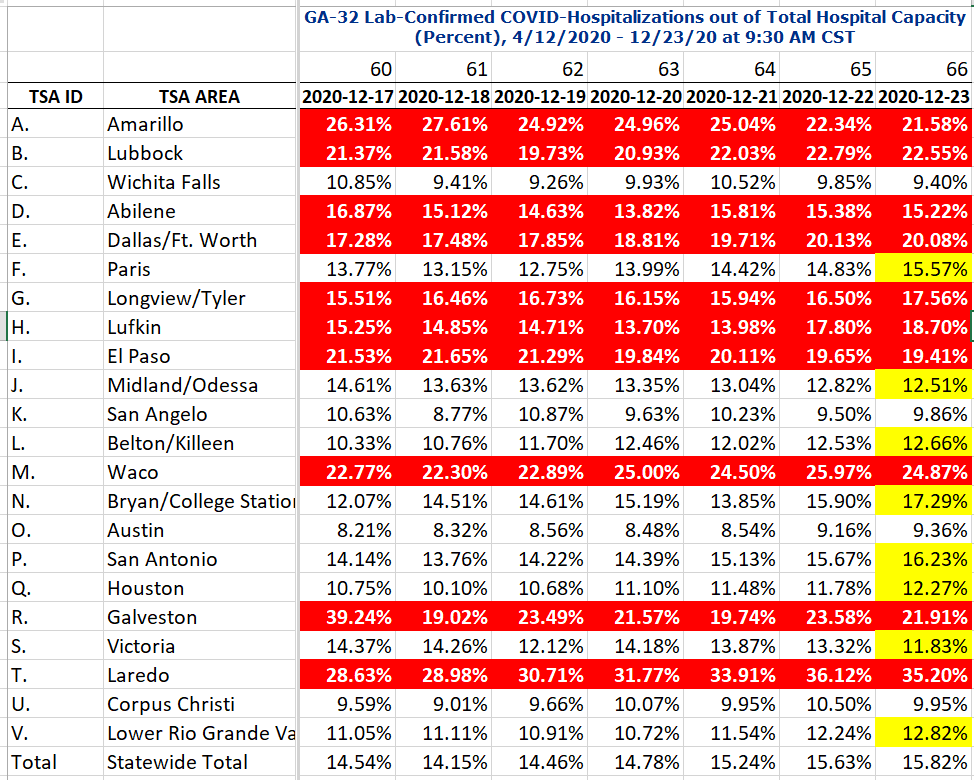 CONFIRMED COVID+ HOSPITALIZATIONS /HOSPITAL CAPACITY
Lubbock This Morning
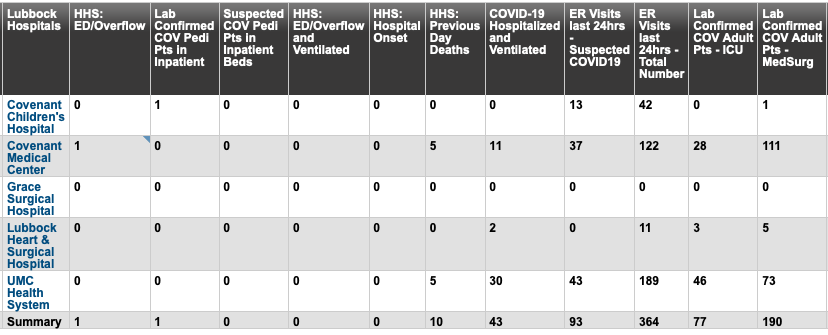 12/28: 268 Hospitalized in Lubbock – 43 on vents
PUI/Confirmed cases-hospitalized COVID UNITS
12/24/2020
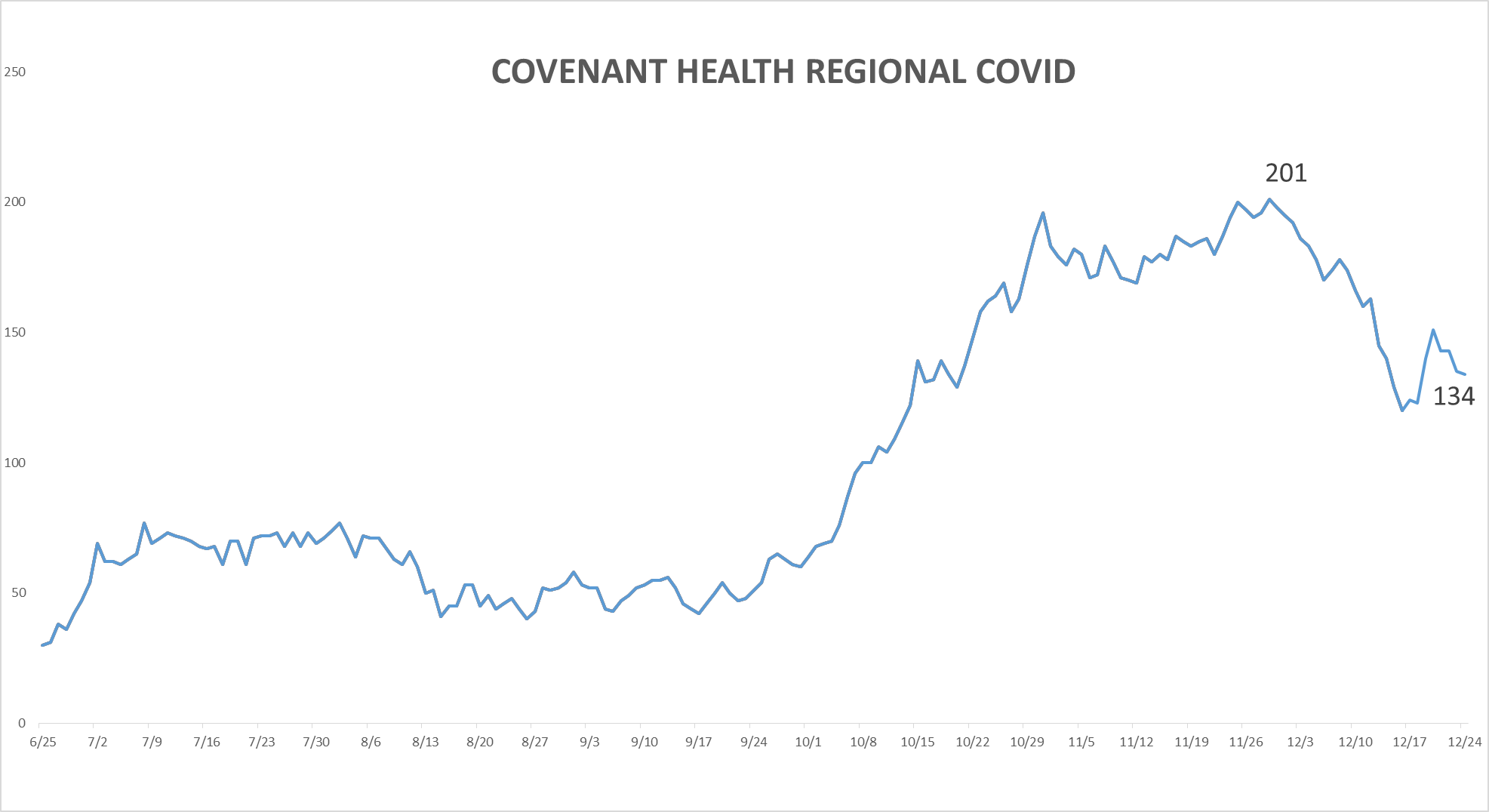 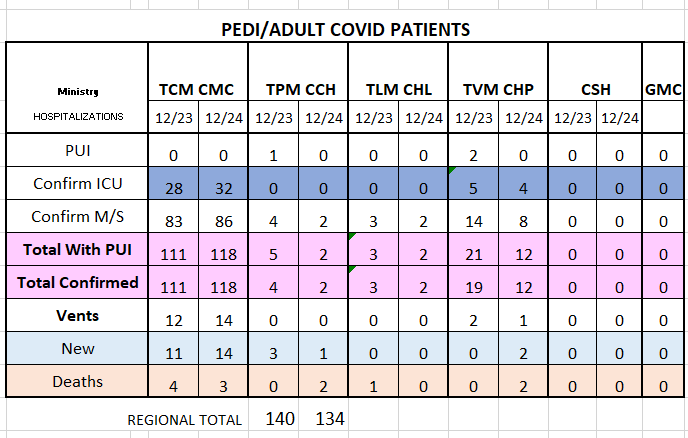 Surge Plans
COVID Units - CMC
12/24/2020
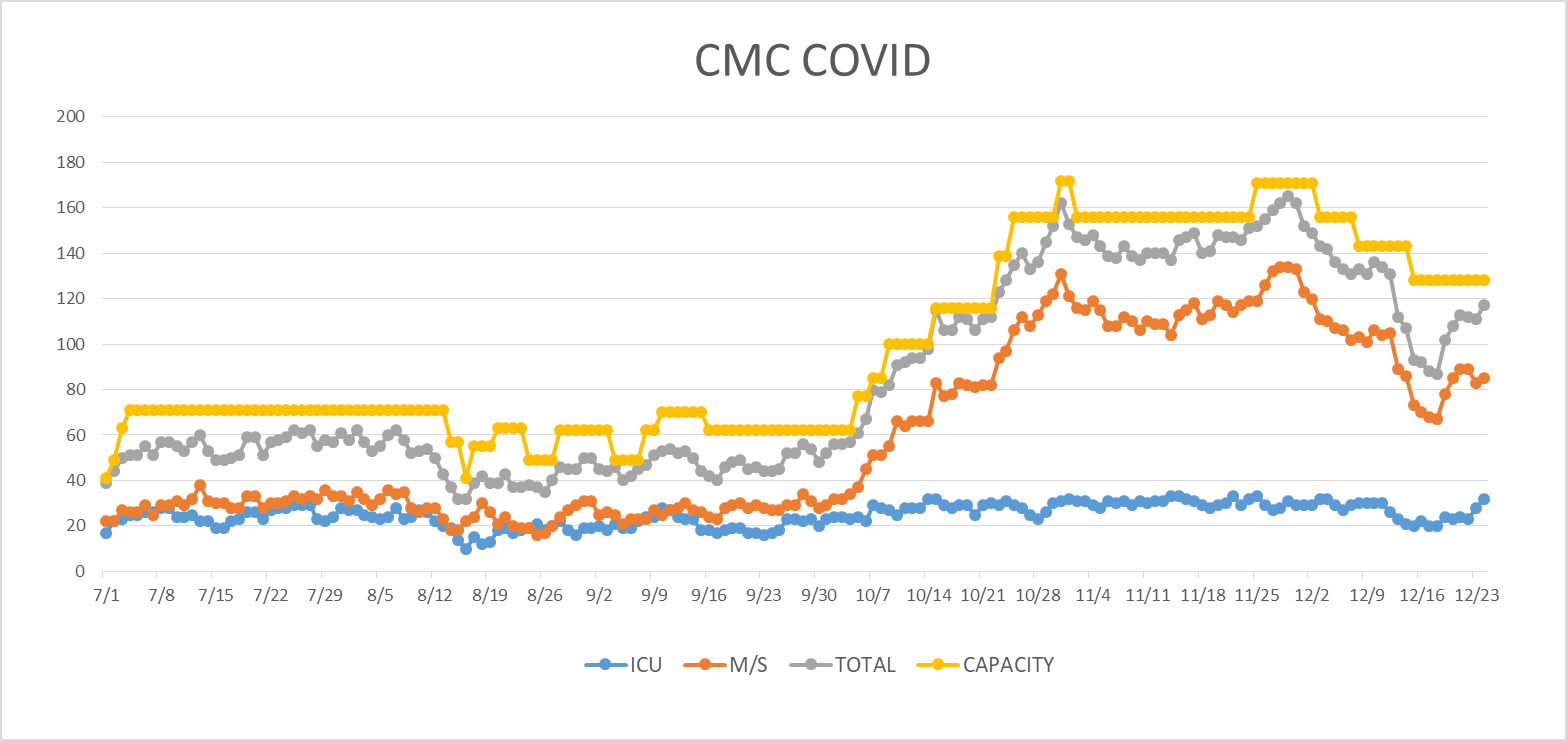 Surge Plan
Last Week
Currently
Statistics
William Sommer
Clinical Data Analyst
Quality and Clinical Data Analytics 
Covenant Health
Providence System Hospitalized COVID-19 Cases
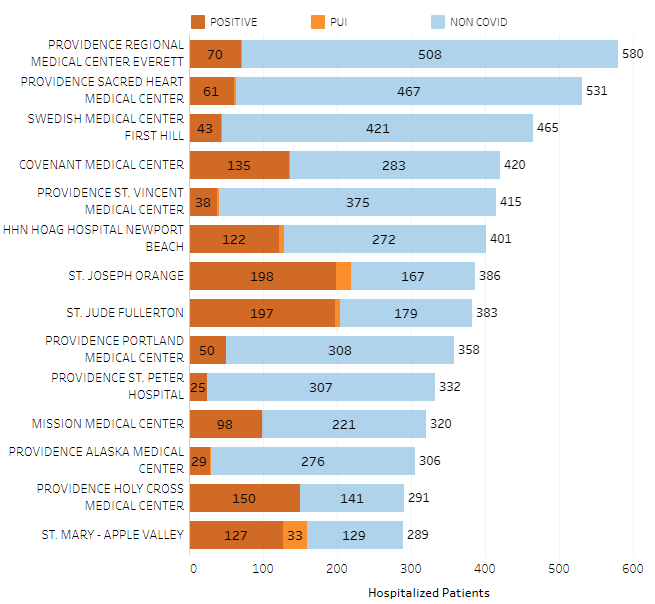 Providence Inpatient COVID-19 Volume
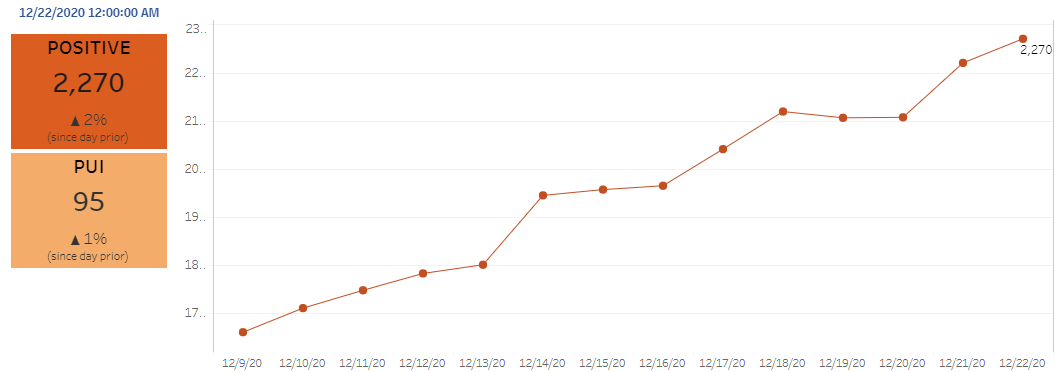 Texas Inpatient COVID-19 Volume
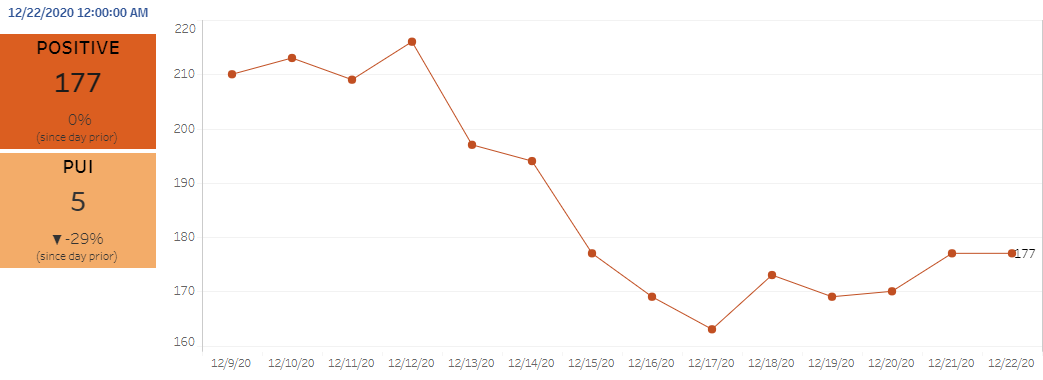 New Covid-19 POSITIVES by Day Trend
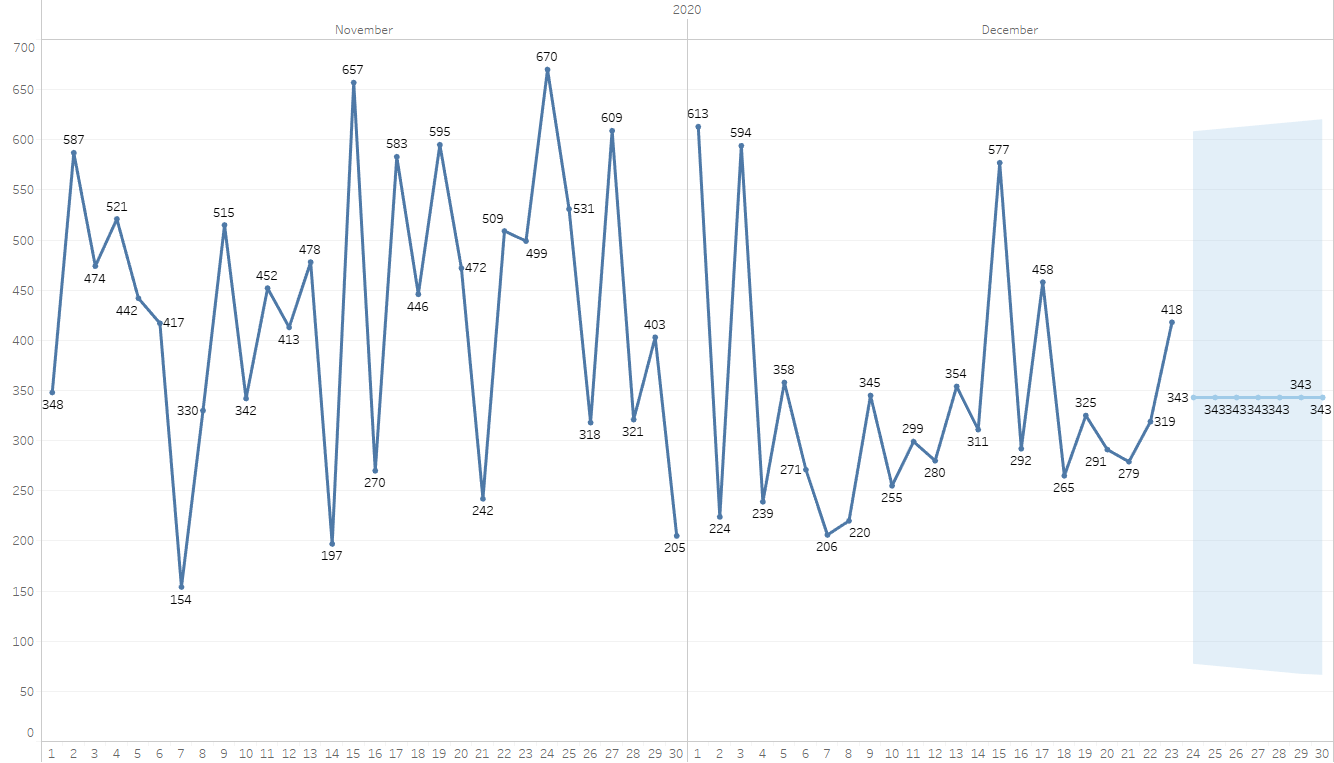 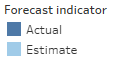 Covid-19 POSITIVES Age Distribution
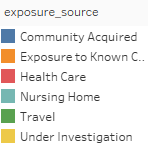 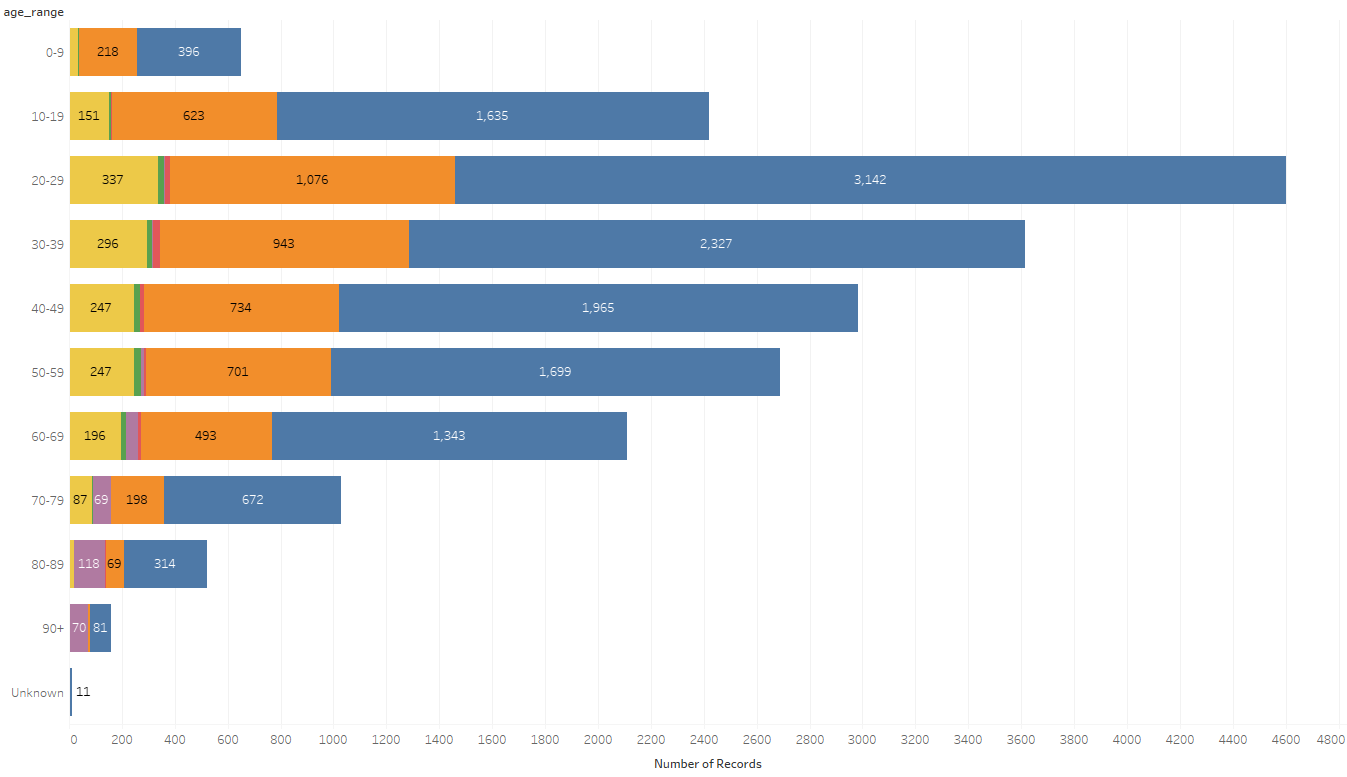 Covid-19 Daily Tests Performed
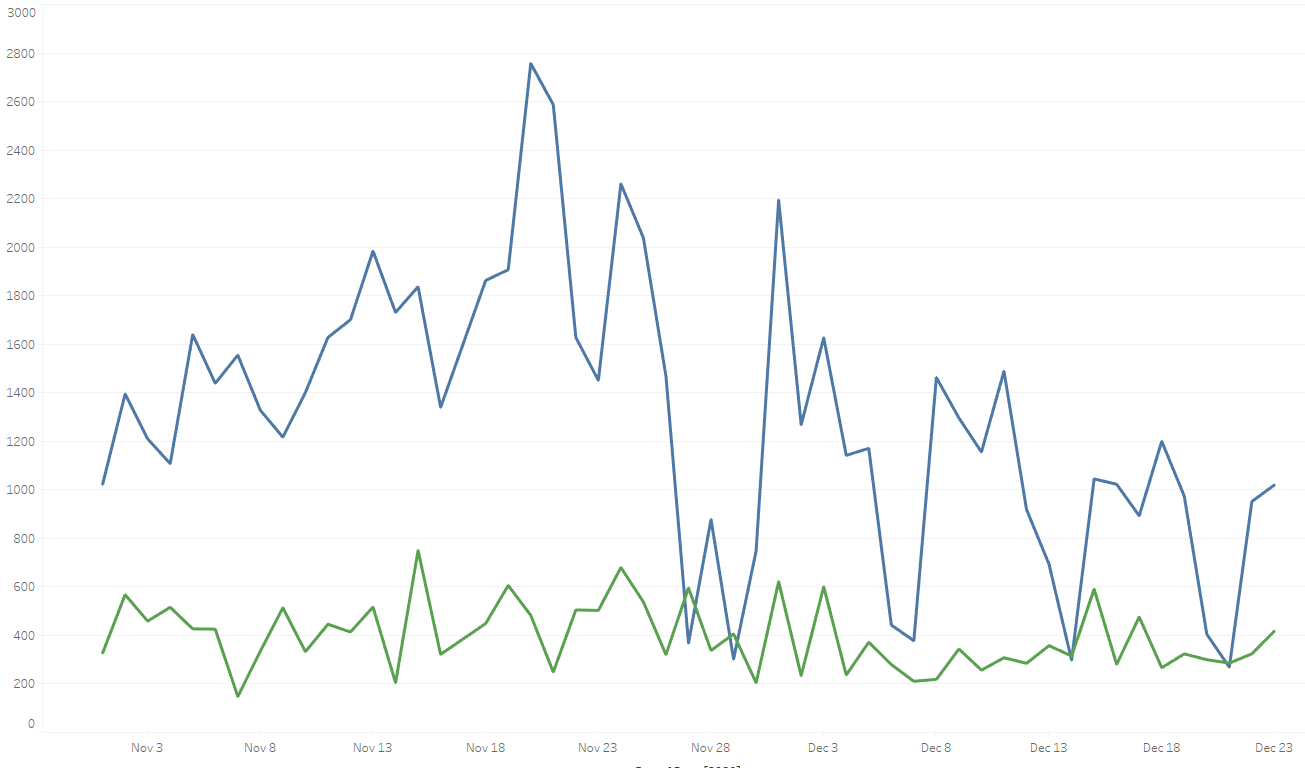 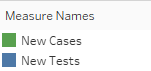 TX/NM Region Weekly Procedures (YOY)
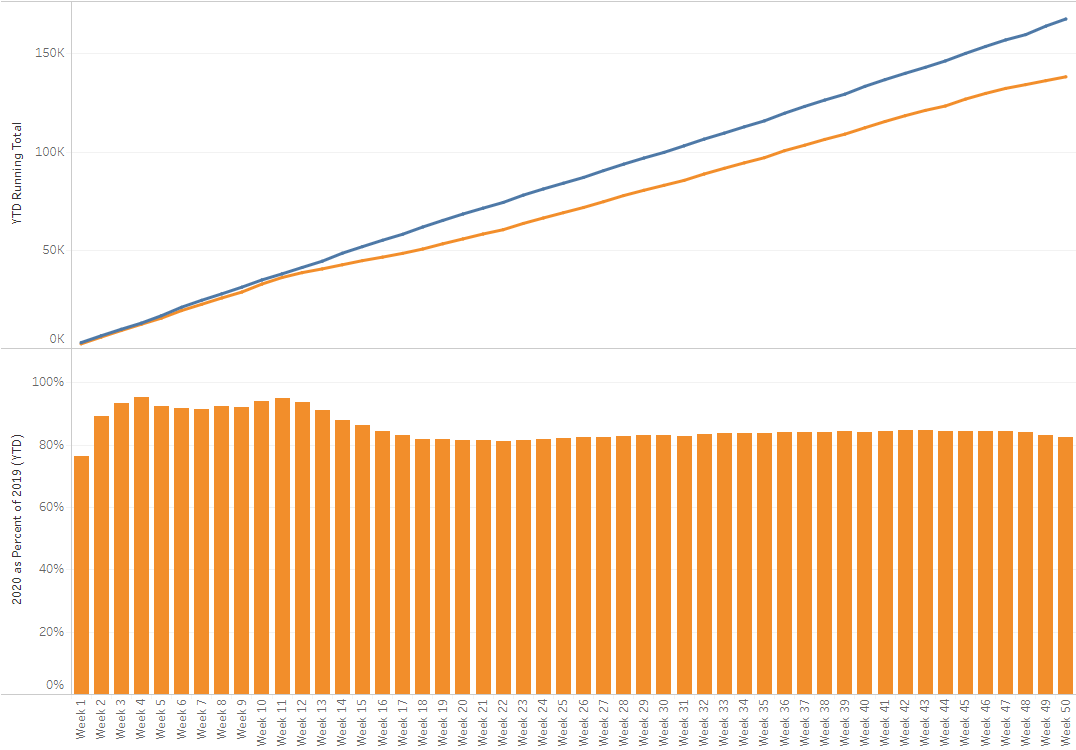 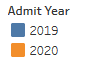 Covenant Outpatient Infusion Center Update
COVID Infusion Center
Status Update

Partnering with Adult Ed and have kept 3 patients from needing a hospital admission
City patients treated as well
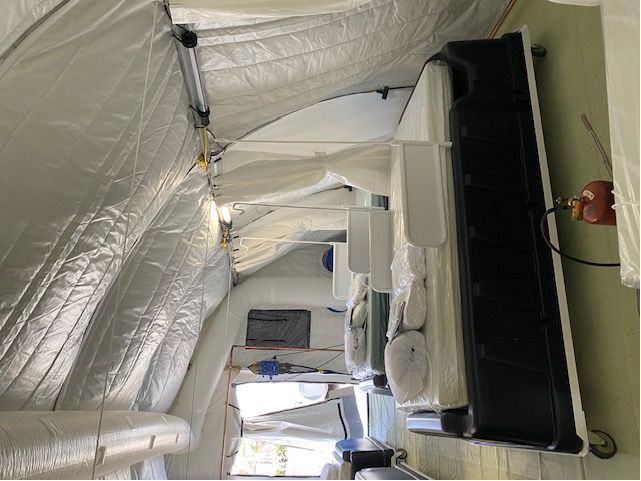 Covid-19 Testing
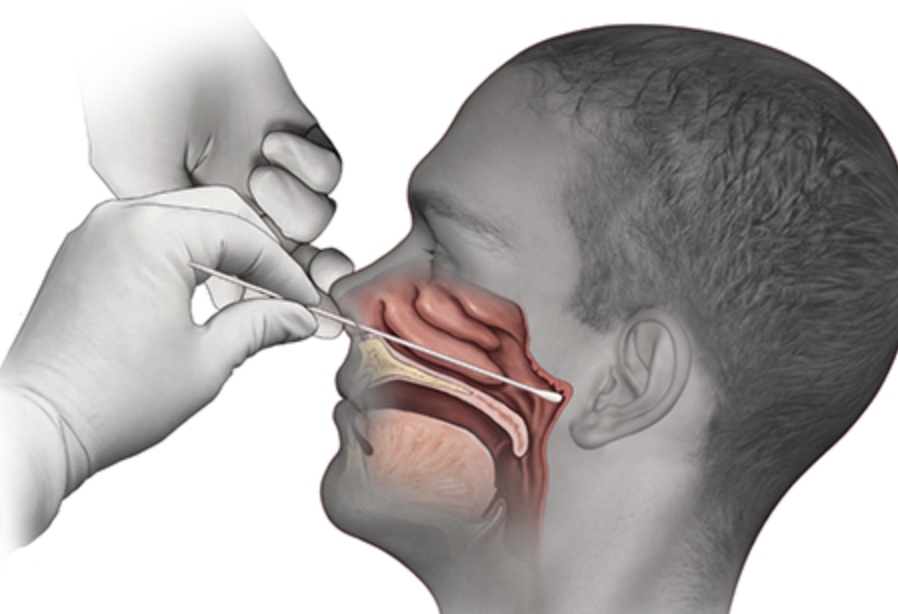 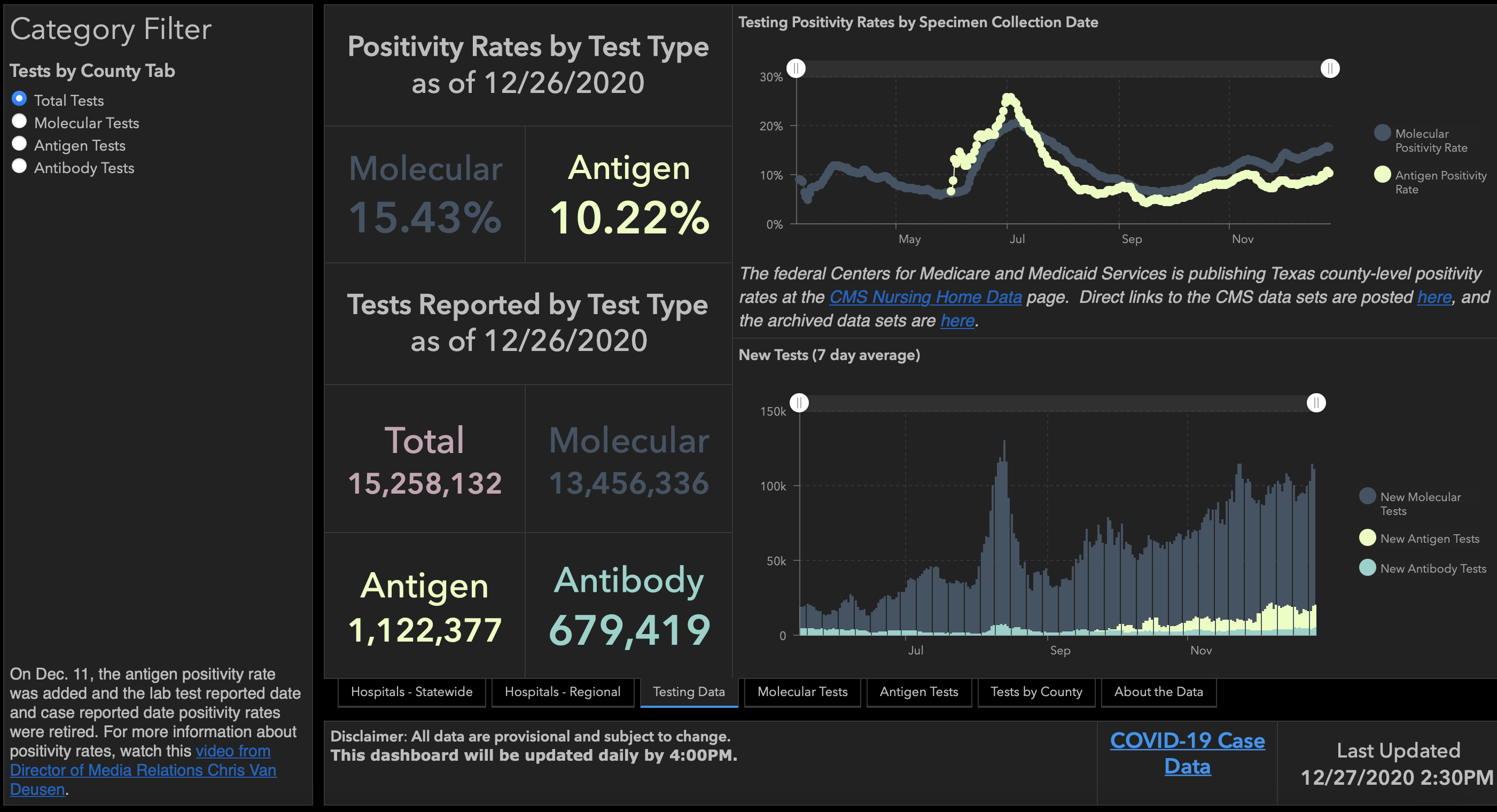 TESTING
PCR
Rapids
>2000     >750          
<2000     <750
<1600     <500
CMC- Alinity back online
GMG- no issues
CMG- no issues
Pharmacy Update
Wesley Wells, PharmD
Regional Pharmacy Director 
Covenant Health
Tyler Wood, PharmD
CMC Clinical Pharmacy Supervisor
Covenant Health
Therapeutics Update
EXIT COVID-19 Trial
ExoFloTM Infusion Treatment for COVID-19 Associated ARDS
Multicenter, double-blinded, placebo-controlled, randomized control trial
Phase 2 trial to evaluate the safety and efficacy of IV administration of bone marrow mesenchymal stem cell (bmMSC) derived extracellular vesicles (ExoFlo™) versus placebo as treatment for moderate-to-severe Acute Respiratory Distress Syndrome (ARDS) in patients with severe COVID-19
Extracellular vesicles contain panopoly of paracrine signaling factors that promote repair and regeneration of alveolar tissue damaged by SARS-Cov-2 leading to ARDS
EXIT COVID-19 Trial
Enrolling 75 patients at up to 15 sites
Endpoints
Primary: Median time to recovery (SpO2 ≥ 93% on room air or pre-COVID SpO2 and O2 support2)
Secondary: Improvement in PaO2/FiO2, incidence of side effects, all-cause mortality
Three study arms
100 ml NS over 1 hr on days 1 and 4 (Placebo)
ExoFlo 10 ml + 90 ml NS over 1 hr on days 1 and 4*
ExoFlo 15 ml + 85 ml NS over 1 hr on days 1 and 4*
[Speaker Notes: Treatment doses calculated based on a per-kg analysis of Phase 1 and START trial. Re-dosing strategy developed on the observation that favorable biomarkers peaked at about 72 hours and those who recovered had a sustained response. Those who did not recover appeared to have “lost the effect” after 72-96 hours.  

Pharmacokinetics studies of the IP in patients with severe COVID-19 are ill advised as it would require not only fluorescent tagging of surface proteins of the IP, but also serial MRI analysis of the biodistribution of immunofluorescence. Sending a patient with severe COVID-19 for serial MRI scans is neither practical nor safe, especially considering the progressing hypoxemia in many of these patients. Therefore, our previous proof-of-concept study focused on exploratory endpoints in order to observe a time-dependent effect—in this study, 23 out of 24 patients showed a favorable trend in biomarkers within 48-72 hours, with the peak of the favorable biomarkers and PaO2/FiO2 occurring closer to 72 hours following the first infusion of the IP. Seventeen (17) out of the 23 initial responders had a sustained response following a single dose of the IP whereas the remaining 6 appeared to have “lost the effect” after 72-96 hours, suggesting that a second dose at day = 4 may have been helpful in improving clinical outcomes.]
Inclusion Criteria*
Male or female, aged 18-85 years
COVID-19 positive as defined by positive RT-PCR SARS-CoV-2 test
Moderate-to-severe ARDS as defined by modified Berlin definition:
Timing within 1 week of known clinical insult or new or worsening respiratory symptoms
Bilateral opacities not fully explained by effusions, or lung collapse
Respiratory failure not fully explained by cardiac failure or fluid overload
PaO2/FiO2 ≤ 200 mmHg.
Hypoxia requiring noninvasive oxygen support such as nasal cannula, nonrebreather, BIPAP, CPAP, high flow nasal cannula or mechanical ventilation despite initiating standard of care
Exclusion Criteria
Pregnancy
Age < 18 years
Severe physical or mental disabilities who cannot provide meaningful consent
Active malignancy requiring treatment within the last 5 years
Major physical trauma in last 5 days
Active tuberculosis or cystic fibrosis
Severe chronic respiratory disease including COPD or PF requiring home oxygen >5L/min
Use of ECMO during current admit
Pre-existing PAH
Severe pre-existing hepatic impairment
Pre-existing CKD stage IIIb or ESRD prior to onset of COVID-19
Irreversible coagulopathy 
Non-COVID-19 related pneumonia
Patients who are not full code
Endotracheal intubation ≥72 hours
Moribund - expected survival less than 24 hours
Severe metabolic disturbances on presentation
EXIT COVID-19 – Background
COVID-induced lung injury
SARS-CoV-2 spike protein binds and gains entry in cells via ACE-2
ACE-2 normally converts (thereby inactivating) angiotensin II
Angiotensin II  has vasoconstrictive, pro-inflammatory, pro-fibrotic, pro-thrombotic, and pro-oxidative properties
When SARS-CoV-2 binds ACE-2, ACE-2 is downregulated, and angiotensin II accumulates leading  to  in COVID-19 which leads to inflammation, oxidative stress, fibroblastic plugs, etc.
Result is diffuse alveolar damage seen with COVID-19-associated ARDS
EXIT COVID-19 – Background (cont.)
Mesenchymal Stem Cells (MSCs)
MSCs in bone marrow promote hospitable microenvironment enabling proliferation and maturation of hematopoeitic stem cells
MSCs downregulate inflammation and upregulate repair and regeneration
This is done via intercellular signaling which is accomplished through secretion of extracellular vesicles (exosomes) containing chemokines and other paracrine agents (not through engraftment or differentiation into target tissue)
The potential of ExoFlo™ is the ability to harness the effector mechanism of MSCs without the need to transplant stem cells which carries risks (such as GVHD)
 Each mLof ExoFlo™ contains ~80 billion extracellular vesicles and is comprised of over 2000 different anti-inflammatory cytokines, anti-oxidative, pro-regenerative, tumor suppressor, and antimicrobial agents
EXIT COVID-19 – Background (cont.)
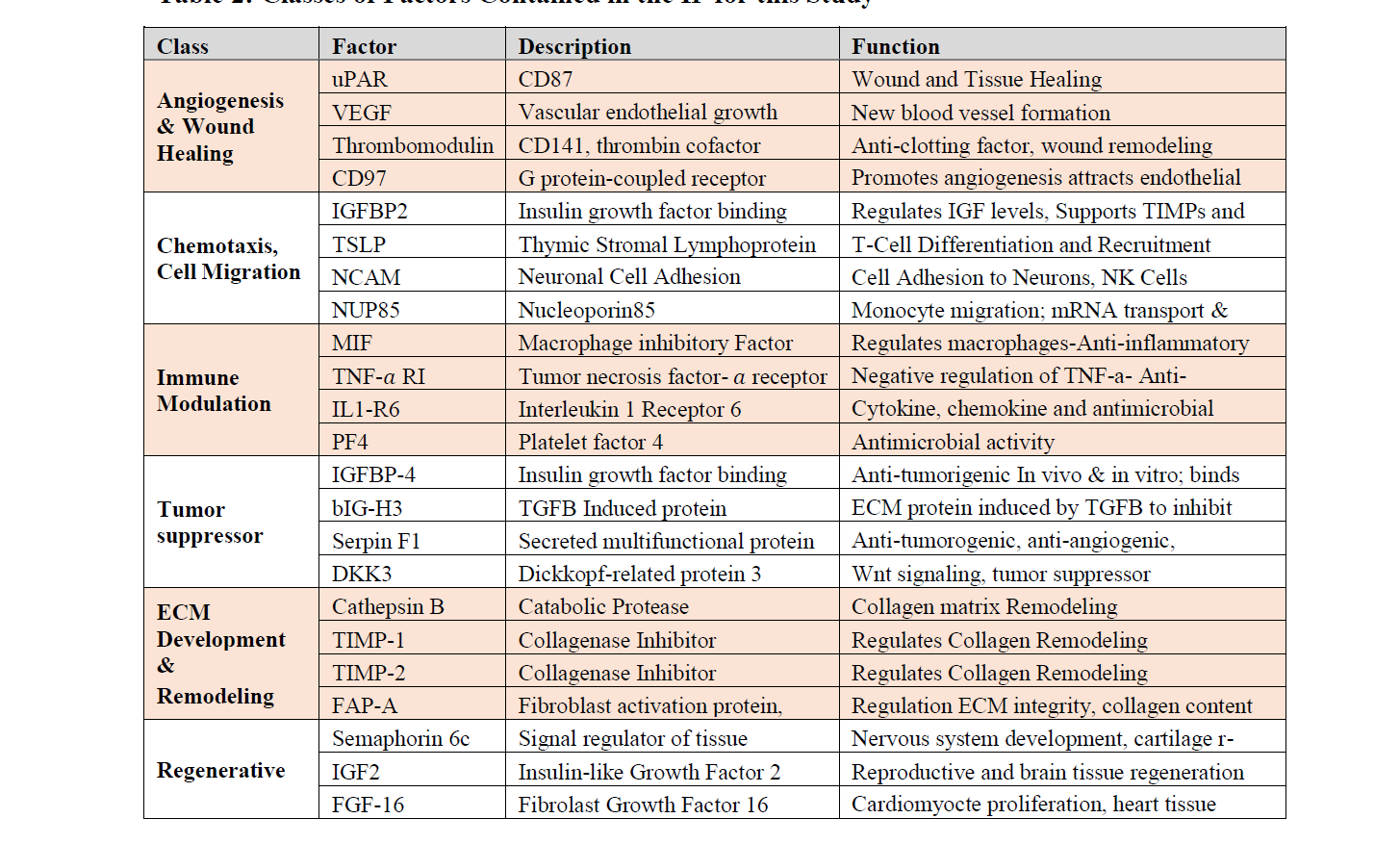 Composition of vesicles
Each mL of ExoFlo™ contains ~80 billion extracellular vesicles
2000 different signaling factors
EXIT COVID-19 – Phase 1 Results
Phase 1 was single arm open label study involving 24 patients with moderate-to-severe COVID-associated ARDS
20 patients (83%) had type II diabetes
11 patients (46%) had pre-enrollment PaO2/FiO2ratio consistent with moderate ARDS
13 patients (54%) had severe ARDS
All patients received a single dose of 15 mL of ExoFlo™
17 of the 24 patients (71%) recovered and were discharged within a mean duration of 5.6 days
No serious ADEs noted
Vaccine Update
Total Administered: 3,249 doses
Inventory: 261 vials or 1,566 doses (6 doses per vial)
Pressure from State to aggressively vaccinate – even outside of organization
Need more people coming through
Moderna Distribution
Moderna distribution delayed this week
All orders held last Monday night to address issue with data loggers
Target Population
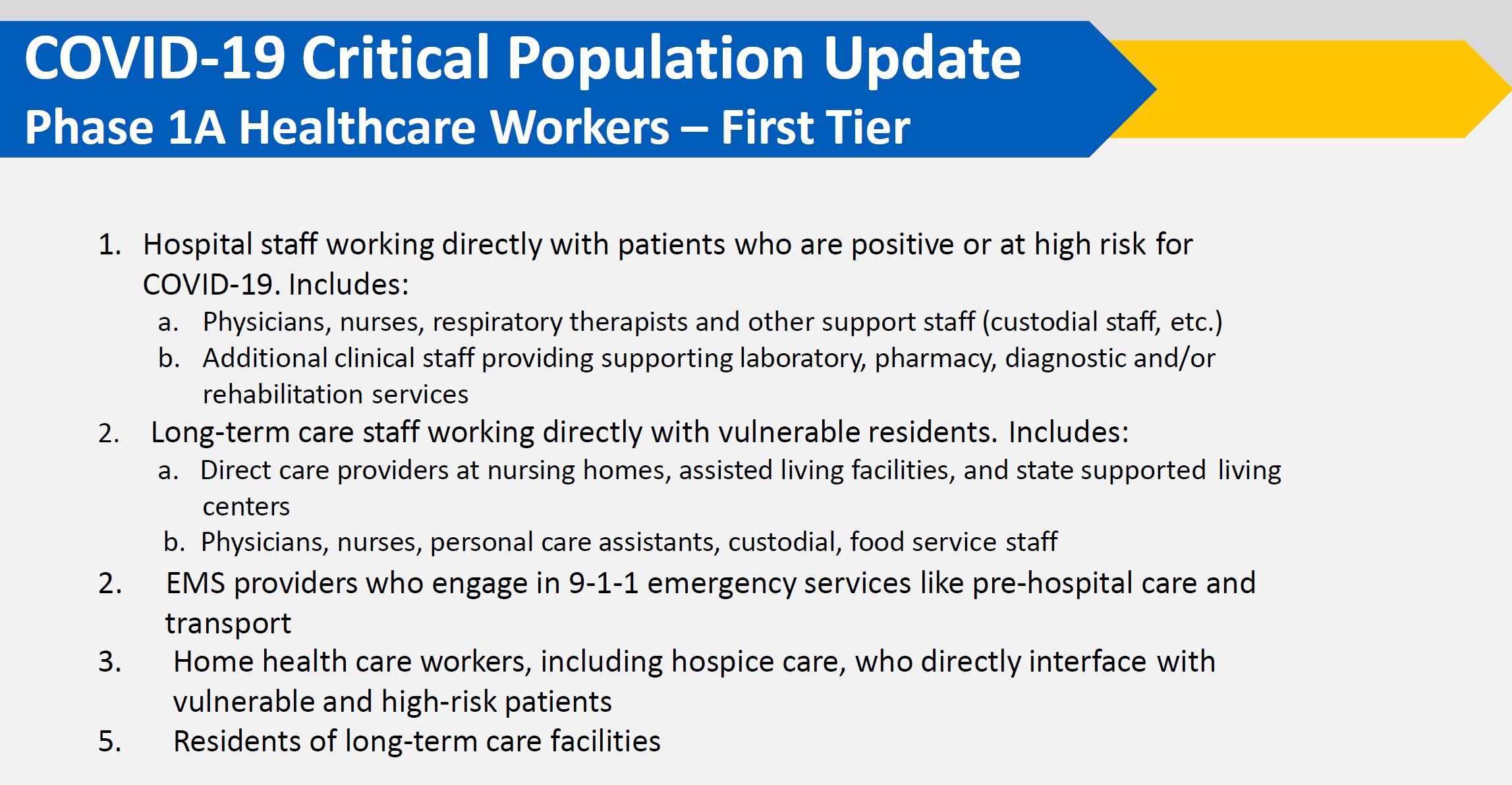 Target Population
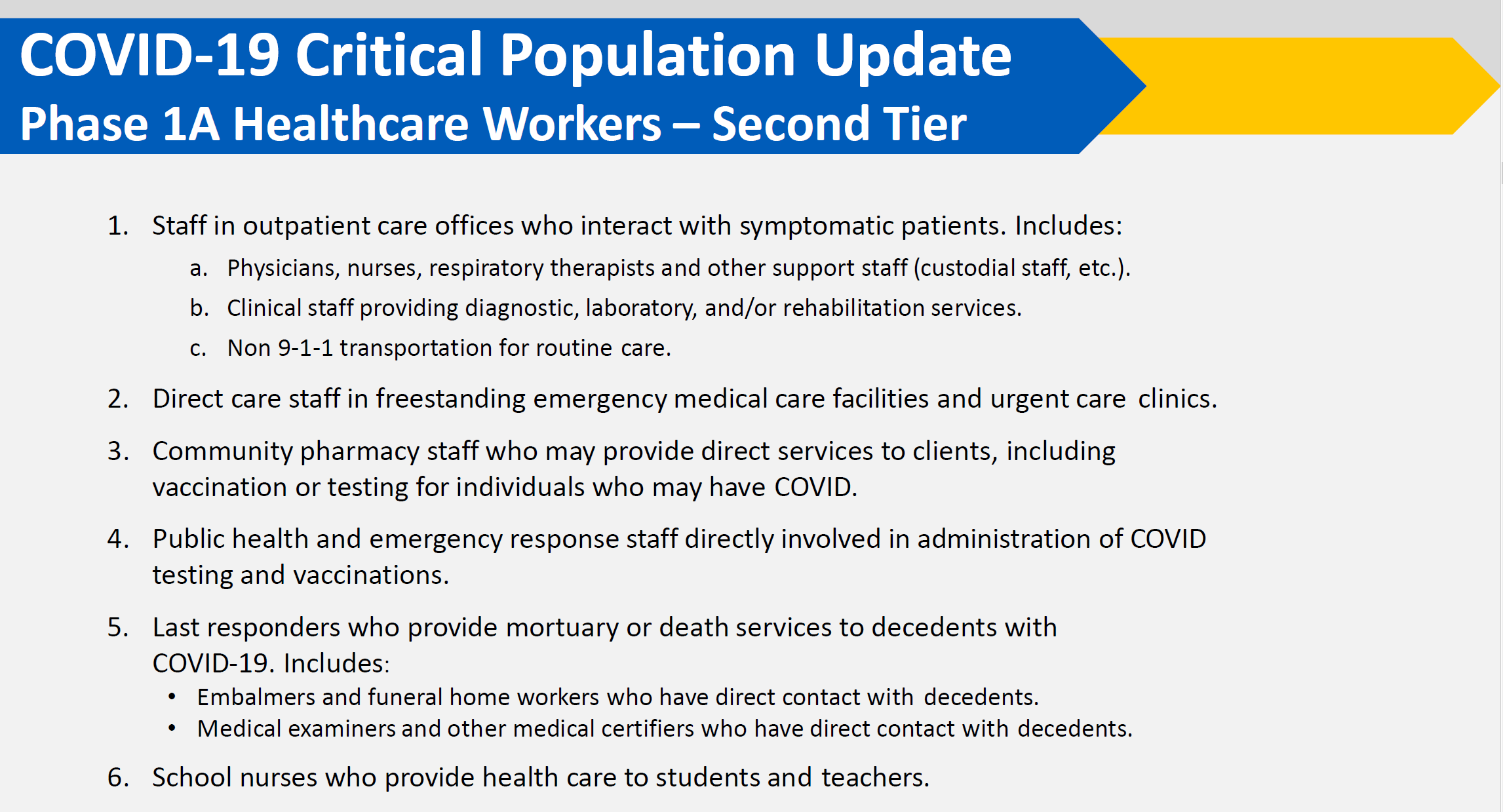 Vaccination Schedule
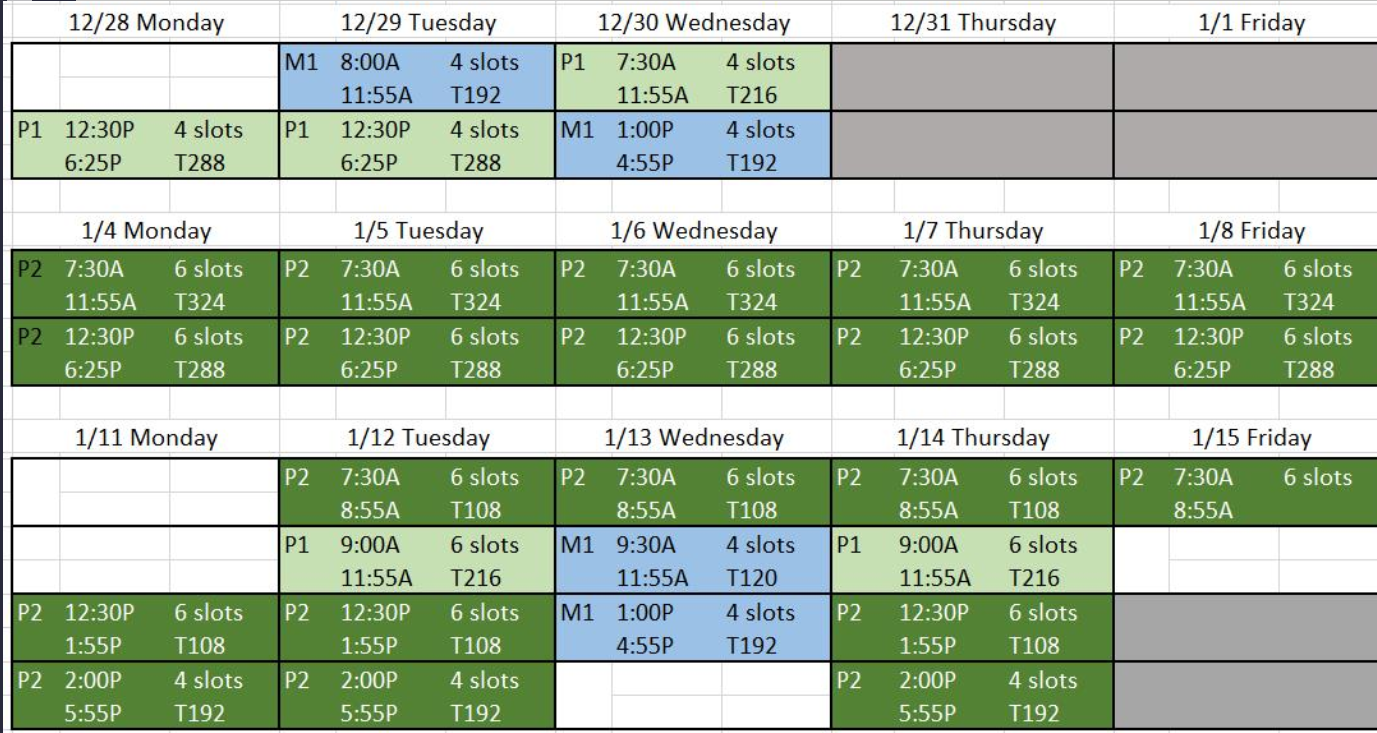 [Speaker Notes: [23:13] Kenady, Cynthia added this so you could show the plan.  I talked with Cynthia tonight as we expect the volume of physician clinics continue to grow as the word gets around.  I added more slots on 12/29 and 12/30 from 3 to 4 each 5 min.  that gives us 384 and i am expanding the 1/13 to give us a total of 696.  We will need more than that.  Will add more as needed.]
Vaccine Update
City Health Department
Received 1000 Moderna Doses
Planned event on 12/28
15 vaccinators performing 100 shots an hour
Target law enforcement, fire department, home health workers
Partnering with United to provide Doses
Long-term care facilities should be covered by CVS and Walgreens	
We can support other healthcare workers if not covered
CMG and Grace are working on plans for phase 1b distribution
Target Population
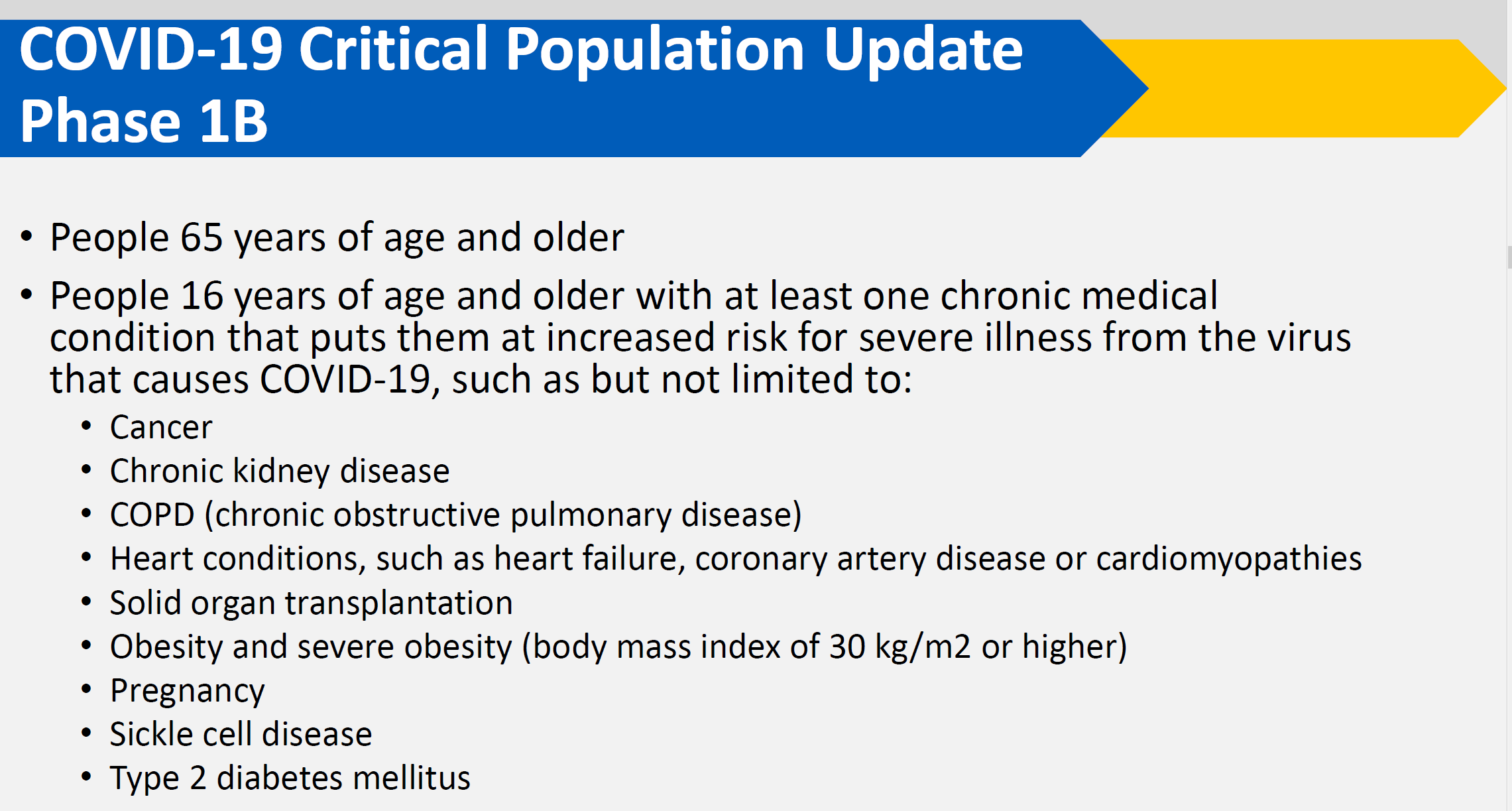 Vaccine Update
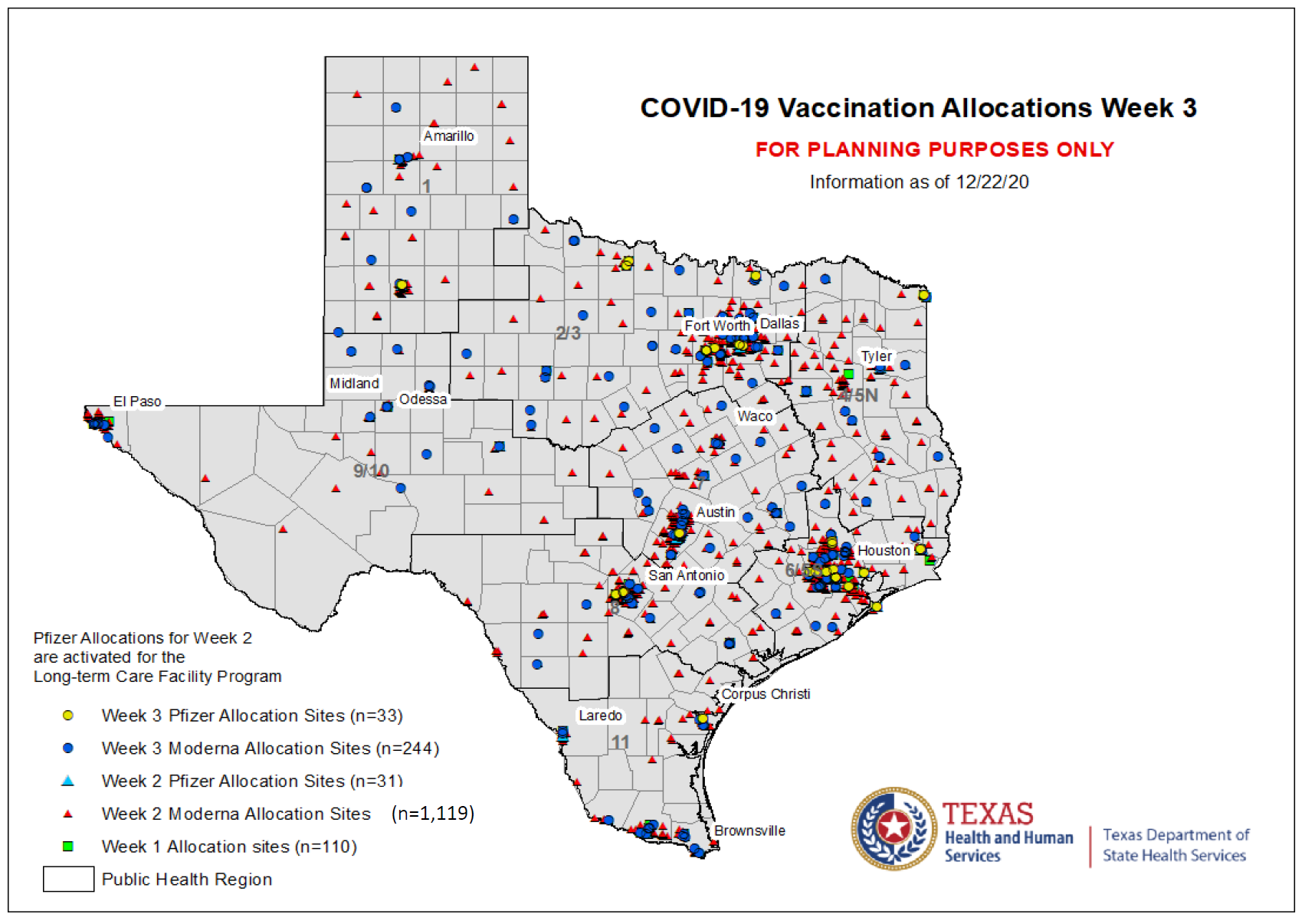 Dr. Rhyne created a video to address COVID concerns
Buttons have arrived – will send out
Working on redistribution agreements to make documentation easier
Limited by needles, syringes, and man-power
Asking assistance from community partners
COVID-19 Vaccination Calendar and Update
Pending Cohort Distribution 
Following VAV completion


Cynthia Salisbury RN, MSN, CPHQ, CPPS 
CHIEF QUALITY OFFICER
COVENANT HEALTH
6,000-6,500 Vaccinations in December
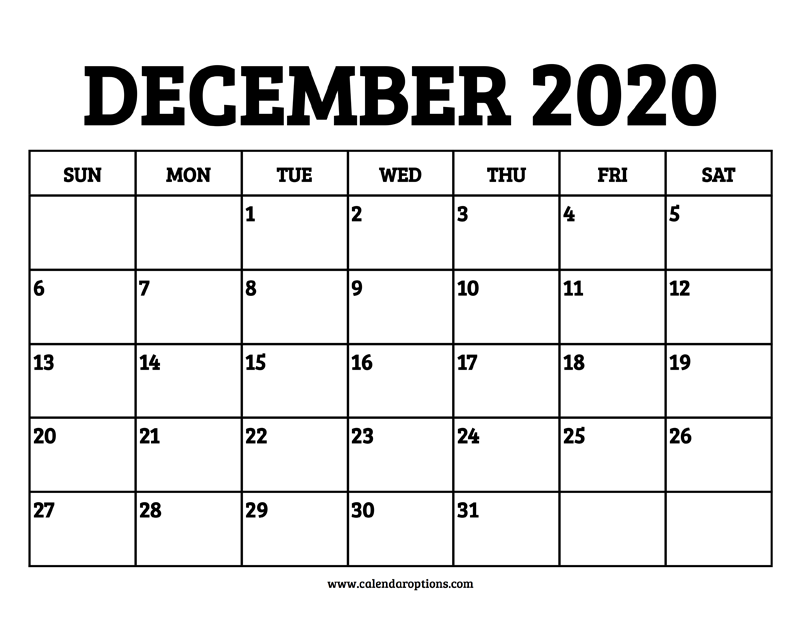 Daily Schedule: 
17th,18th,21st,22nd,23rd,28th,29th,30th

Set-up: 0700-0730

Vaccine Administration:
      0730-1830

Wipe-down: 1840-1850

Lock-up: 1900
Daily Schedule:  Dec. 31st 

Set-up: 0700-0730

Vaccine Administration:
      0730-1030

Wipe-down: 1040-1050

Lock-up: 1100
Group A 
Vac 1
SOFTSTART Vac 1 - PM
Group A 
Vac 1
Group A/B Vac 1 – Hold pending allotment receipt
Group B/C (Risk 5) 
Vac 1
Group C/D (Risk 4)
Vac 1
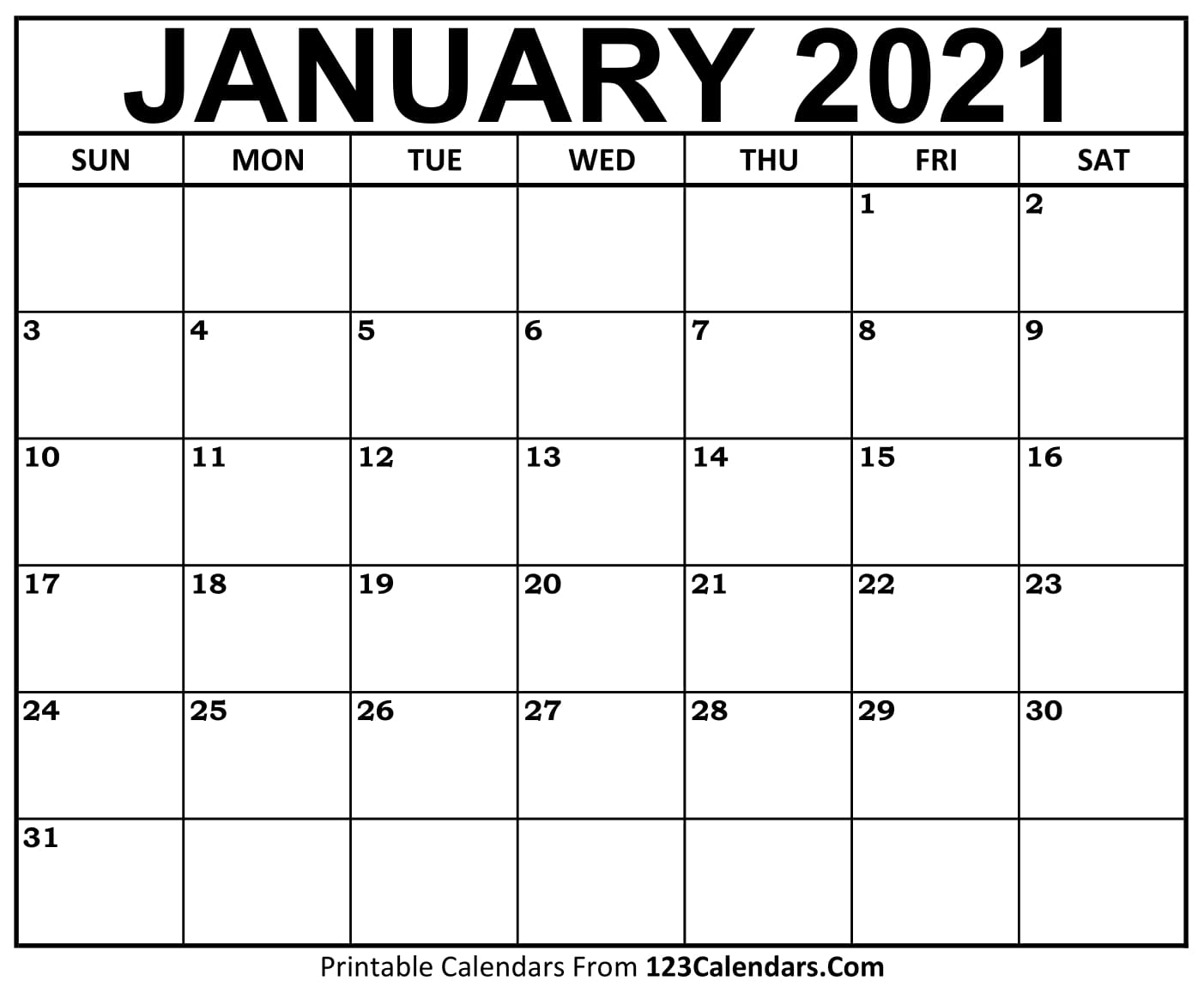 Daily Schedule: 

Set-up: 0700-0730

Vaccine Administration:
      0730-1830

Wipe-down: 1840-1850

Lock-up: 1900
Group C/D (Risk 3 – Risk 2) 
Vac 1
Group A 
Vac 2
SOFTSTART Vac2
Group A 
Vac 2
Group A / B
Vac 2 – HOLD, if needed
Group C / D (Risk 4)
Vac 2
Group B / C  (Risk 5)
Vac 2
Group C/D (Risk 3 – Risk 2) 
Vac 2
8,499 Caregivers fully vaccinated by January 27th
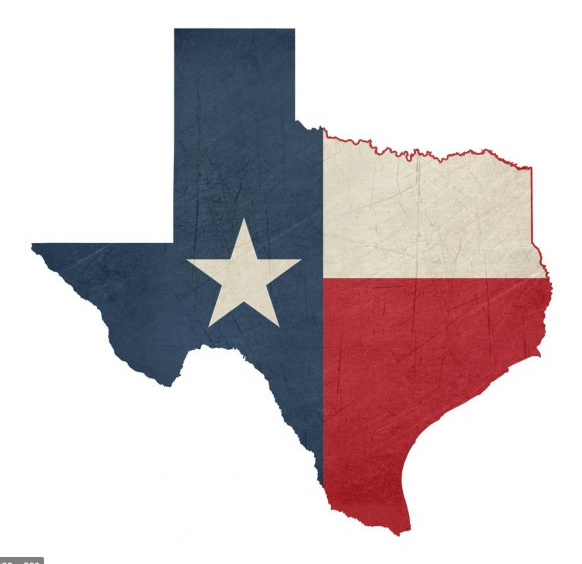 Texas Demographics
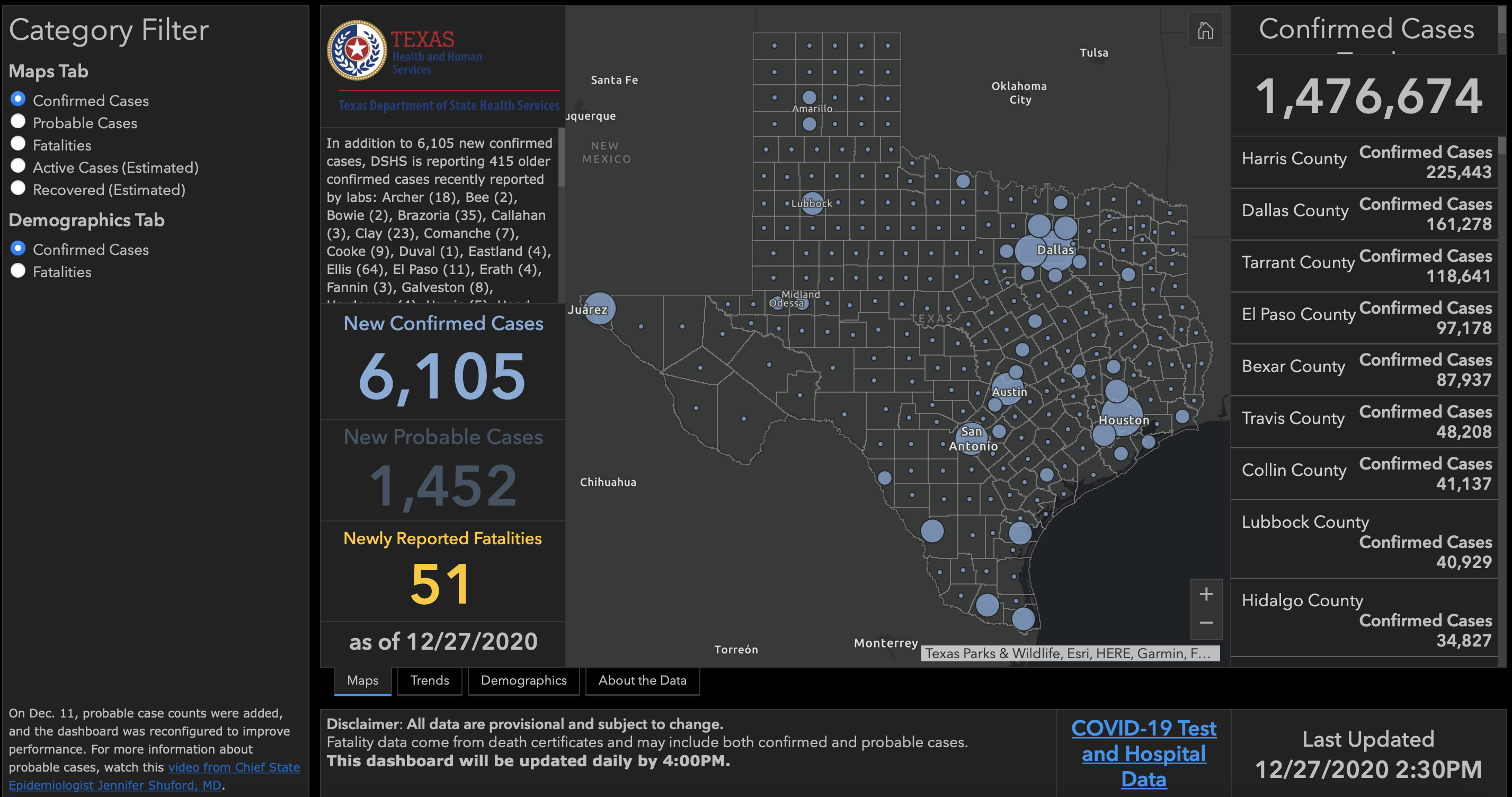 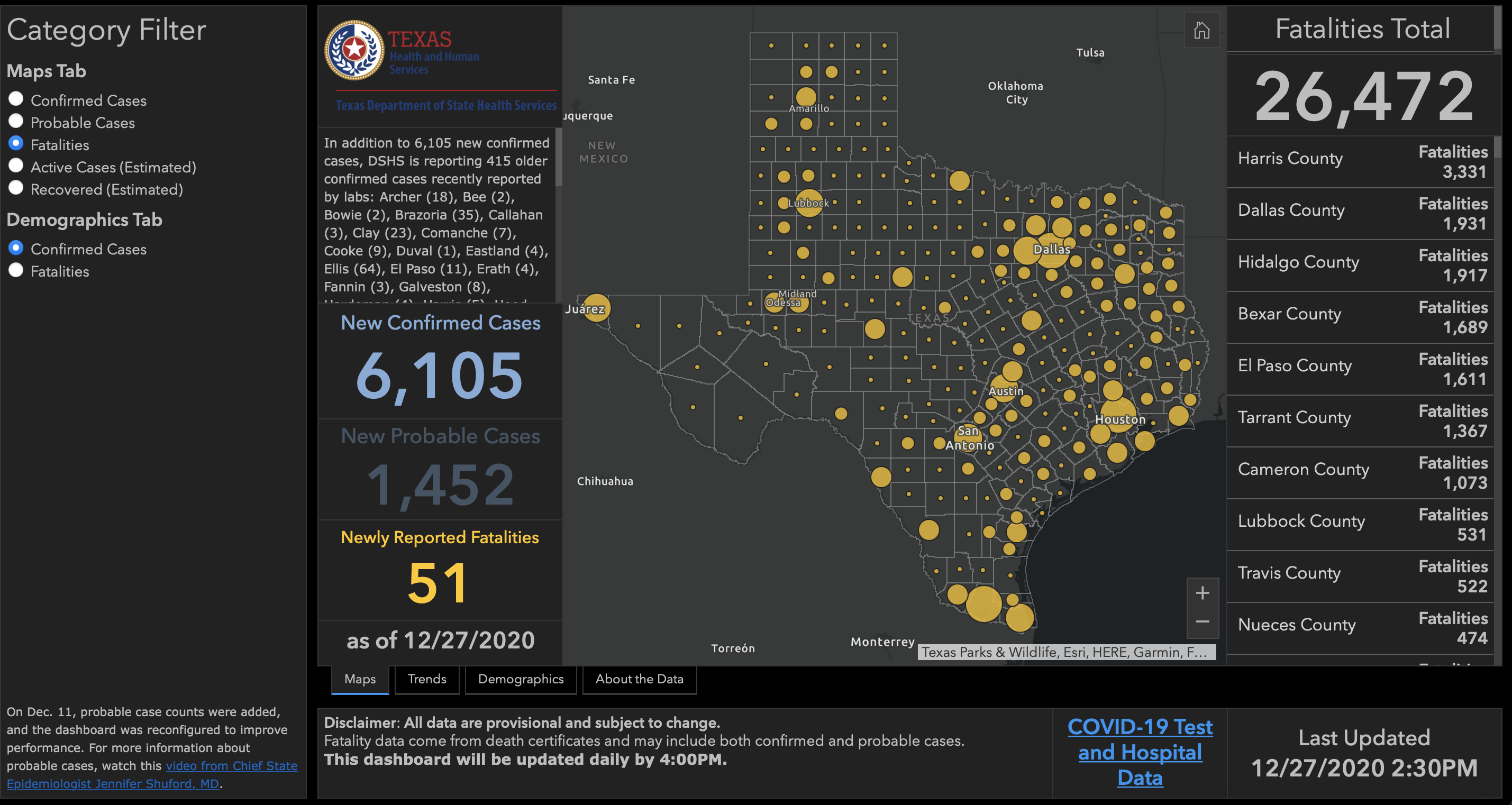 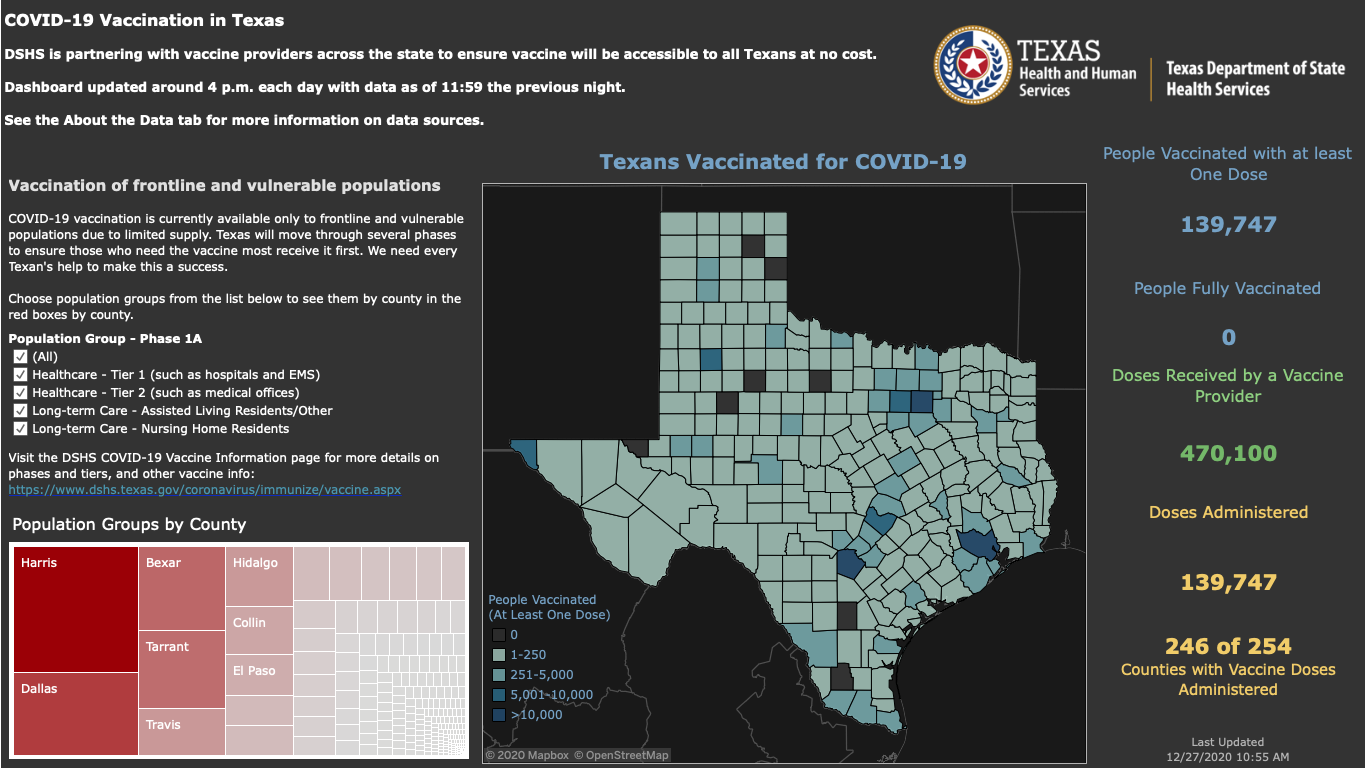 Q & A
CME Credit was only approved for the Live Teams meeting
To receive credit for this continuing education activity, the participant must:

Make sure you are logged into your Teams account, if you are signed in with a group provide attendee’s First and Last name(s) in the comments section.

If you are calling into the Teams meeting you MUST text your First & Last Name to (806) 252-4735. This will ensure you are added to the sign in sheet to receive CME Credit.

You will receive an email by the following Wednesday from the CME department with further instructions on claiming your certificate.